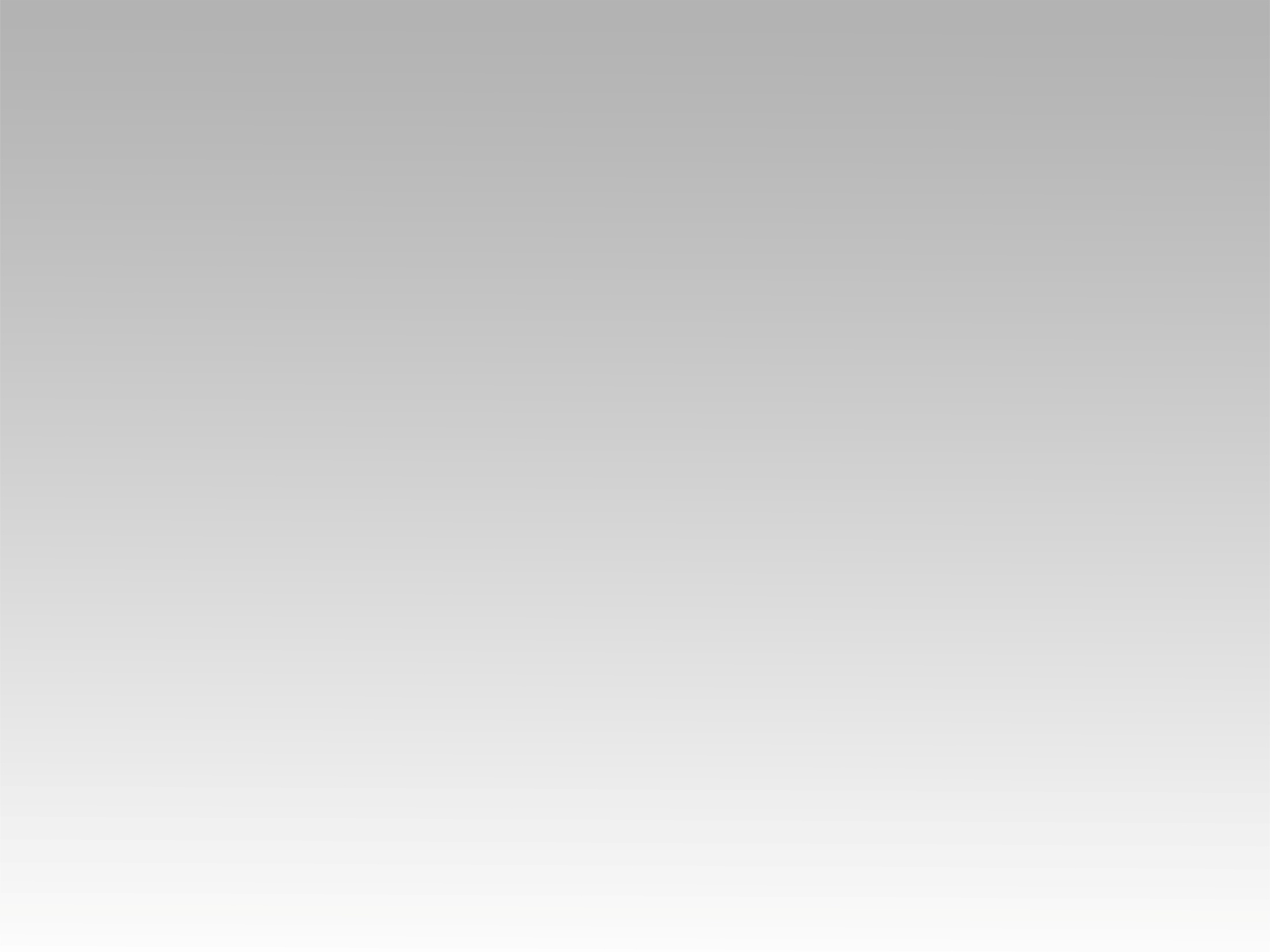 تـرنيــمة
بالأحضان الأبوية
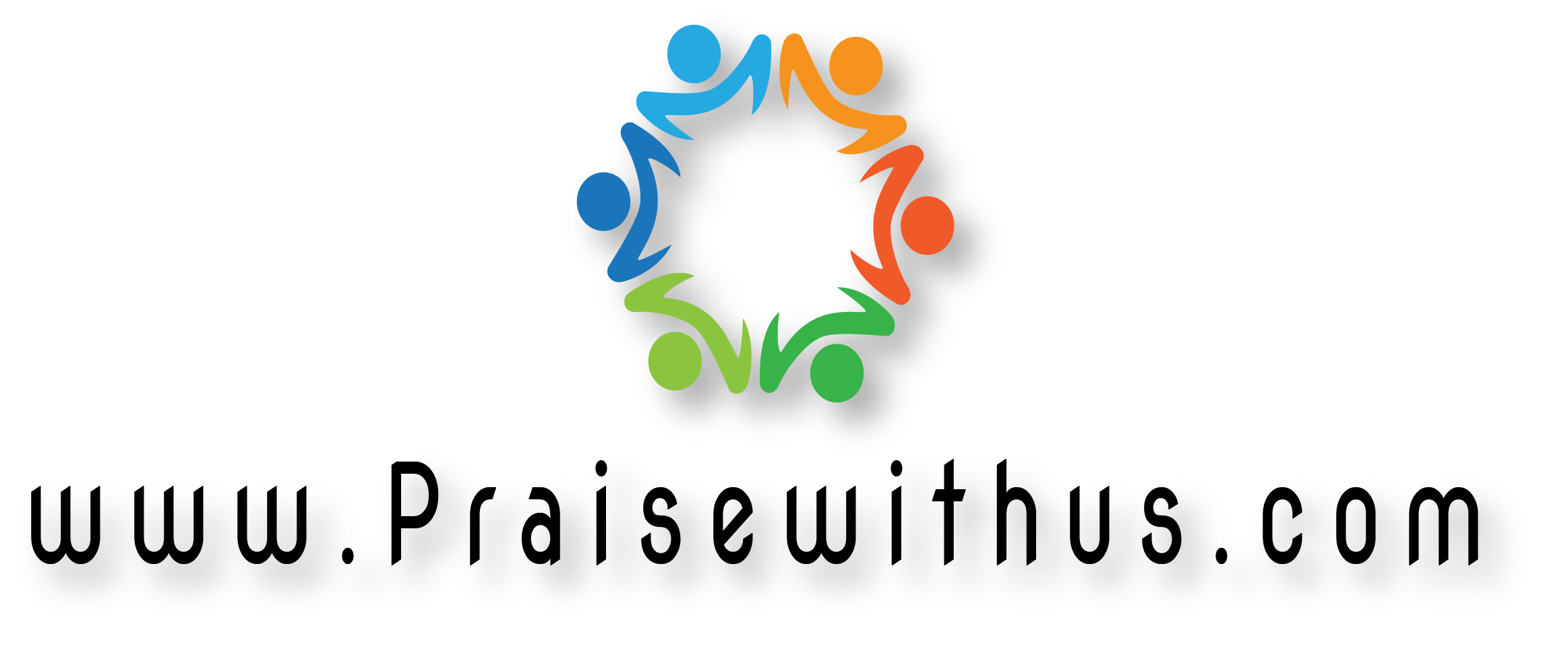 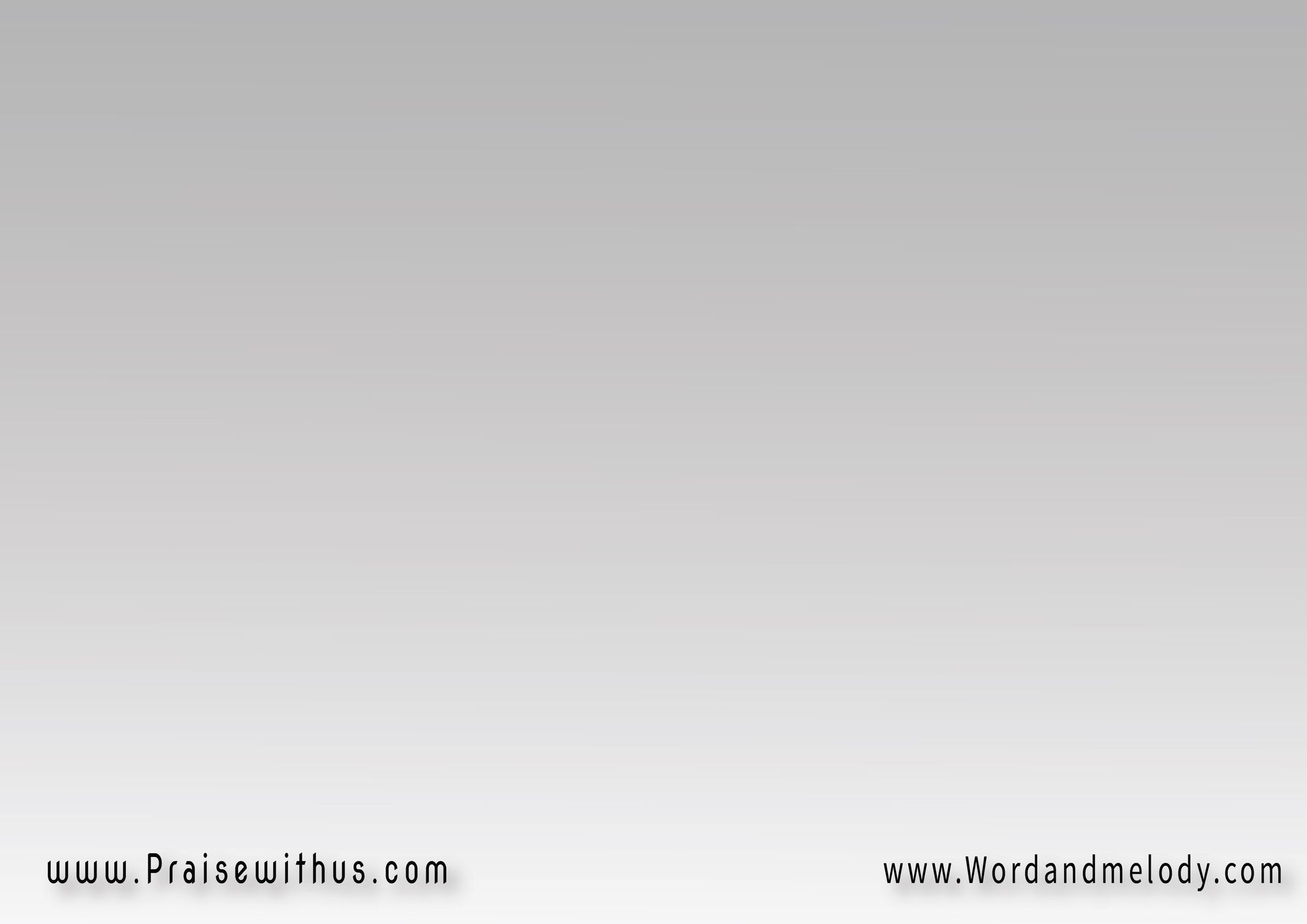 1- 
(بِالأحْضَان الأبَوِيَّة 
  قَلْبَك بيْنَادِي عَلَيَّ)2
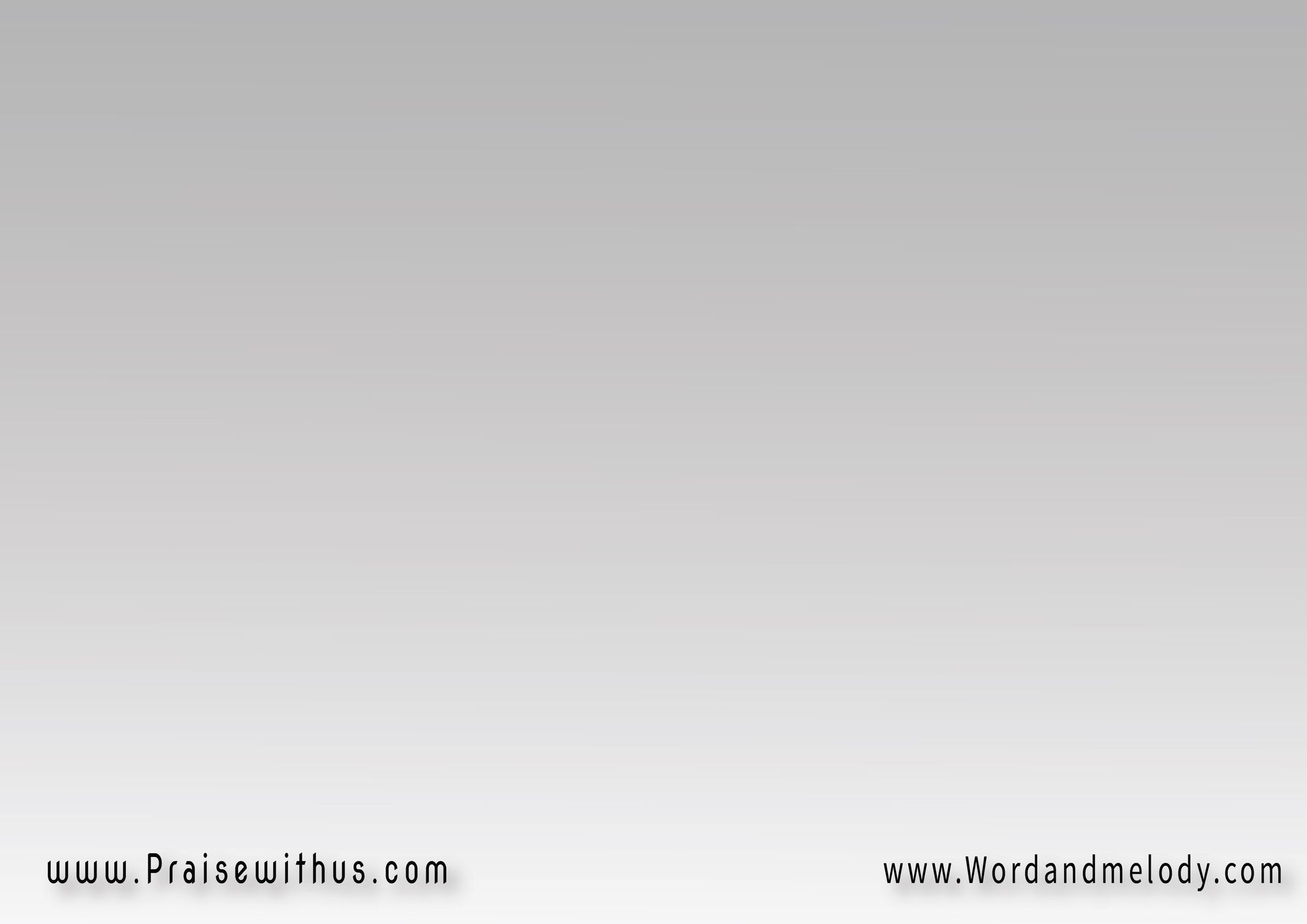 أرْجَع واتْمَتَّع بِرِضَاك  
عَنِّي هنَاك في المَحْبُوبْوأسْمَعْ لِنِدَاء الغُفْـرَان   
بالإيمَانْ جايّ أتُـــــوبْ
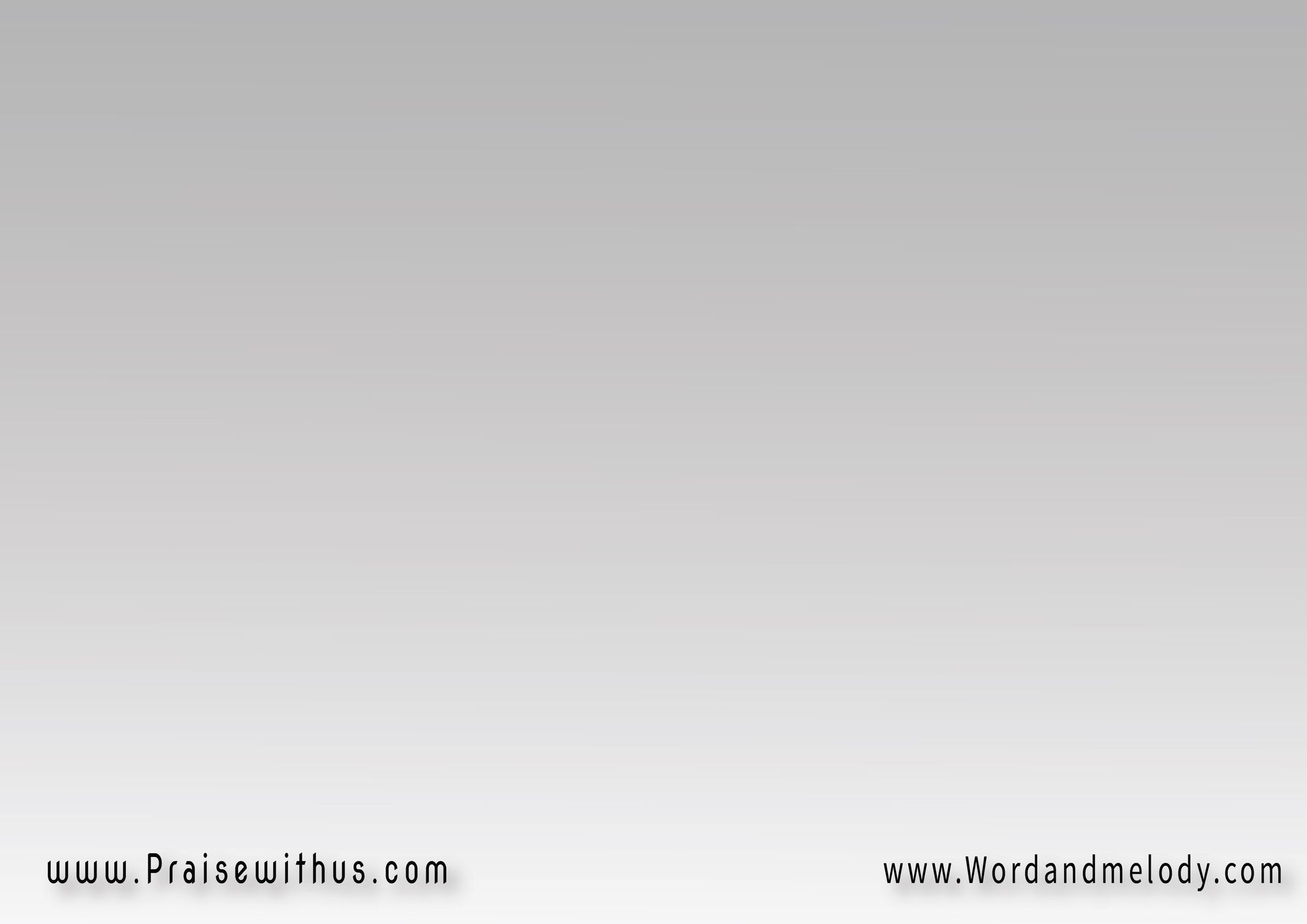 القرار:(رَاجِع للآبْ الحَنَّانْوَاثِقْ إنْ أنا لِيَّ مَكَانْ)2بِذنُوبي أنا رَاجِعْ   
بِدْمُوعِي أنا رَاجِع(واثِقْ إنْ أنا لِيَّ مَكَانْ)2
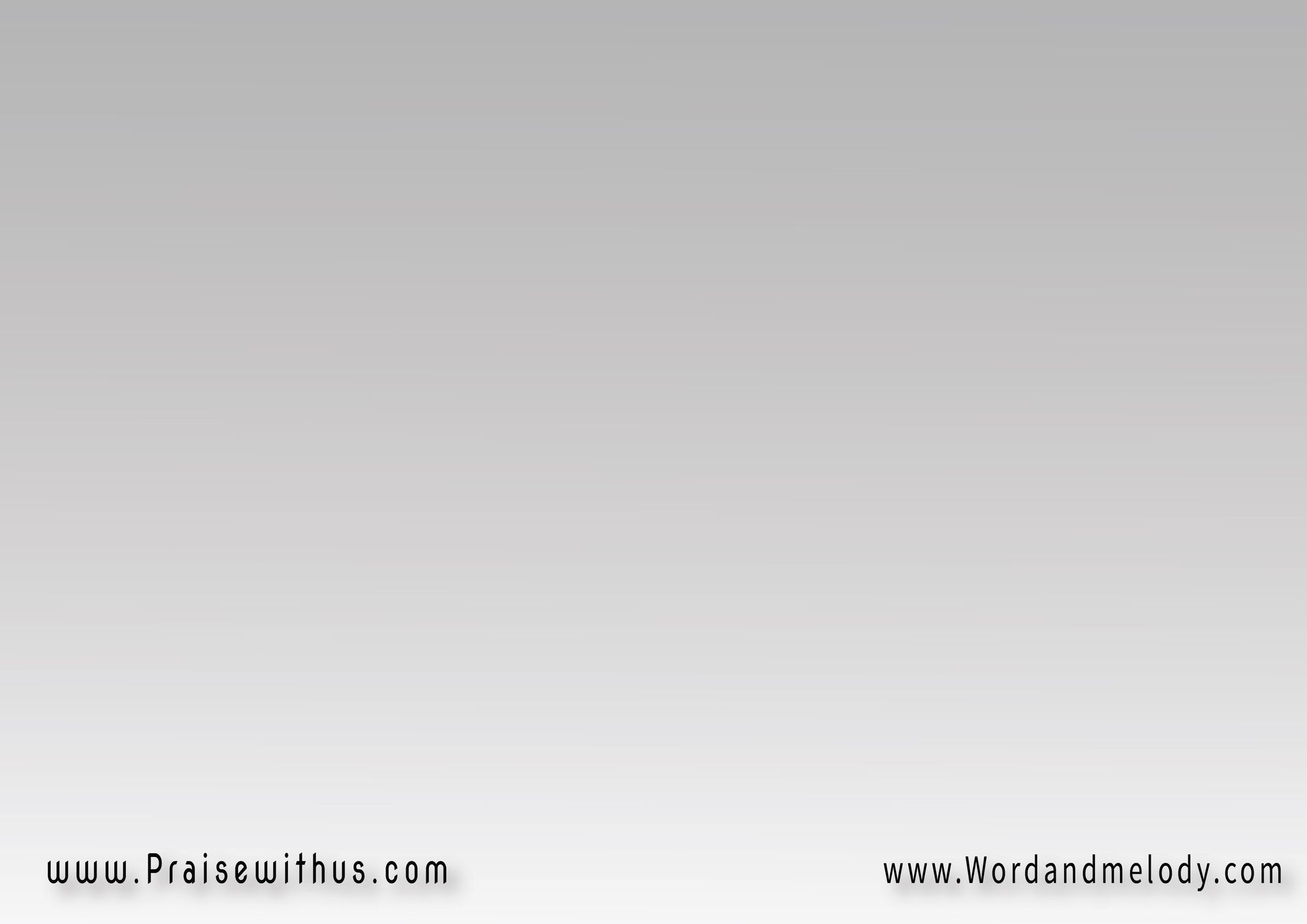 1- 
(جايْلك بخَطايا سِنِينيعُمْرِي اللِّي انْقضَى 
في أنينــــــــــــي)2
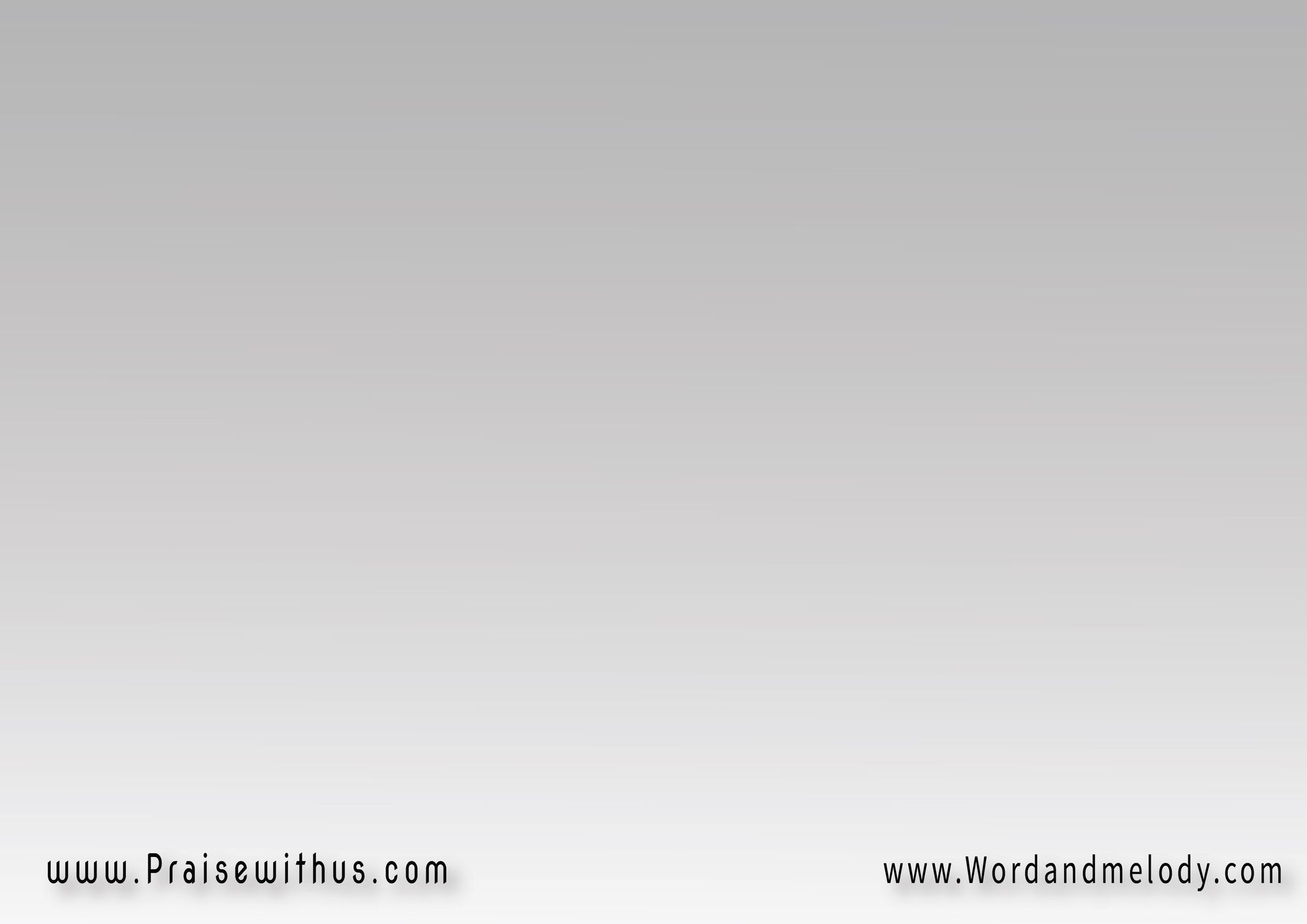 دُقْت مَرَار البُعْد قَاسِيت 
وِاتْمَنِّيتْ أرْجَعْ ليكعُدْت لِنَفْسِي بِدَمعِي بَكِيت
 عَنْد البيت صَارِخْ ليك
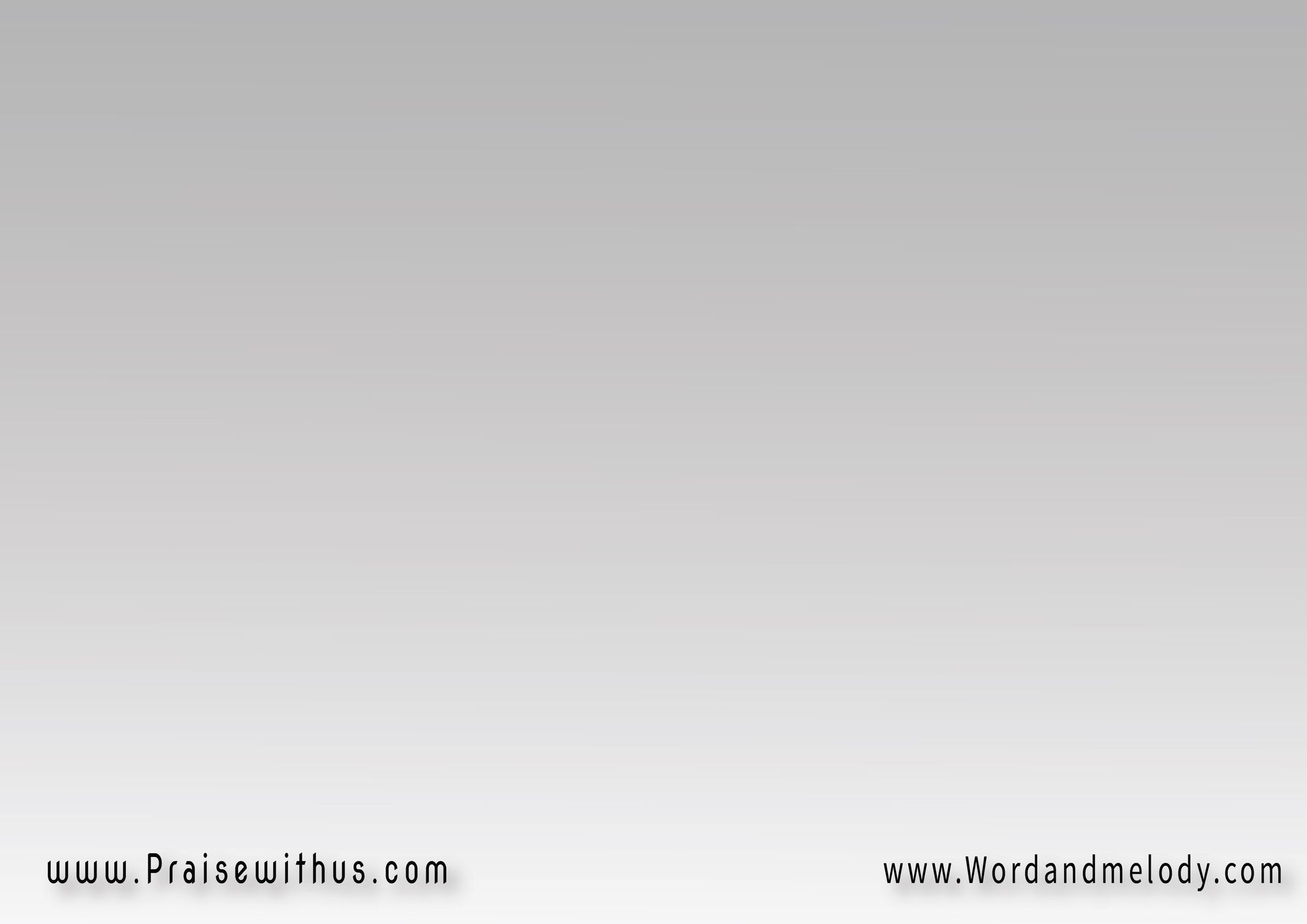 القرار:(رَاجِع للآبْ الحَنَّانْوَاثِقْ إنْ أنا لِيَّ مَكَانْ)2بِذنُوبي أنا رَاجِعْ   
بِدْمُوعِي أنا رَاجِع(واثِقْ إنْ أنا لِيَّ مَكَانْ)2
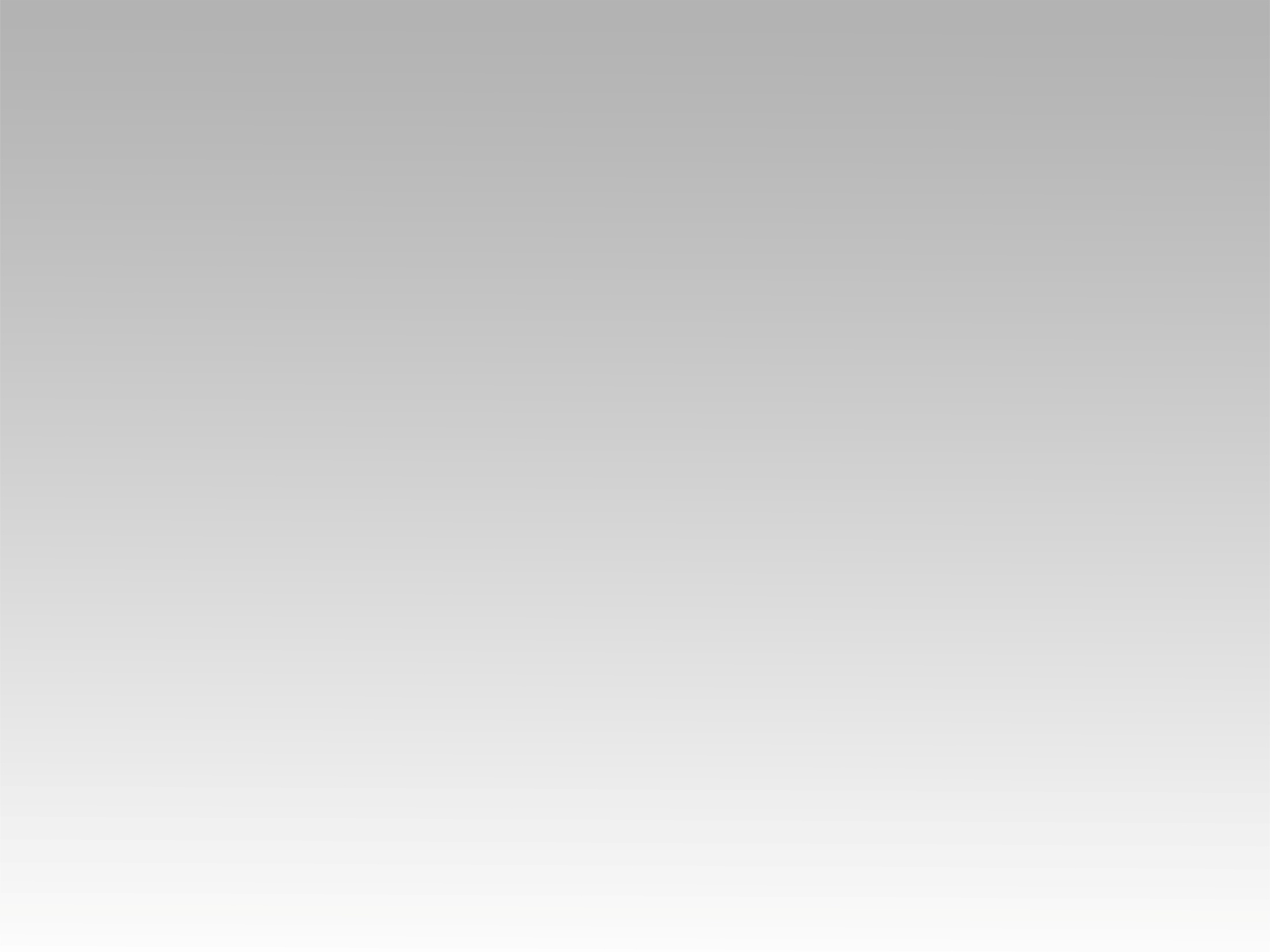 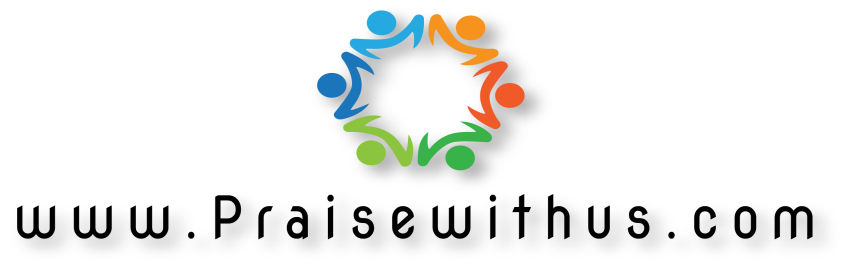